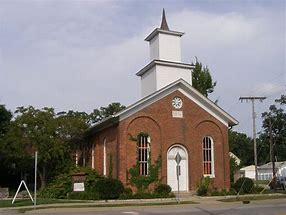 Do I Really Love the church?
Ephesians 5:23-27
Christ & the ChurchEphesians 5:22-33
We are to learn from Jesus Christ’s relationship to His church… “I am speaking with reference to Christ and the church.” (Ephesians 5:32)
Did Jesus love the church? How do we know? (vs. 25)
We are to learn to “love” from Jesus! (John 15:12-14)
Saying we love the Lord and His church is easy, demonstrating it is the challenging part! (1 John 3:18; Matthew 7:21-23; Romans 5:8)
2
[Speaker Notes: Preacher asks everyone to stand who loves the Lord. Almost everyone stands except one young man. The preacher questions and asks why don’t you stand? Surely you love the Lord? The young man replied, “Doesn’t it say somewhere in the bible that “if you love me you will keep My commandments”? He said, I know I’m not doing His will and thus I don’t believe I can say that I love the Lord.

He got that right! It’s more than standing or uttering a few words “Lord, Lord” but in doing His will from the heart.]
Do I love the Church?
Do I “love the brotherhood”? (1 Peter 2:17)
More than each individual brother & sister (1 Peter 1:22) … love the building we are jointly a part of…(1 Peter 2:5) the church!
The fellowship & joint participation we share. 
The “ties that bind our hearts in Christian love.”
How can one demonstrate our love for the church?
3
[Speaker Notes: Strongs defines “brotherhood” as “the Christian fraternity”.]
DO I Respect the authority of its’ head?
Jesus Christ is THE Head of The Body! (Colossians 1:18) and (alone) has ALL authority! (Matthew 28:18-20)
Revealed through His words from the Father… (John 8:26-28; 12:48; 14:23-24)
…Which includes the words & examples of the apostles. (John 16:12-13; Luke 10:16; Philippians 4:9)
We must have authority! (Matthew 7:21-23) 
Diligence in the scriptures required. (2 Timothy 3:16-17)
Unless the Lord builds the house, we labor in vain. (Psalms 127:1-2)
4
[Speaker Notes: God prepares our “good works” to be done. (Ephesians 2:8-10)]
DO I Give it my reverence & Thanks
“Therefore, since we receive a kingdom which cannot be shaken, let us show gratitude, by which we may offer to God an acceptable service with reverence and awe.” (Hebrews 12:28)
* Reverence for God includes reverence for Himself (Psalms 22:33), His word (Malachi 2:5), for His worship (Psalms 2:11-12) but His eternal kingdom and church. (Ephesians 3:10)
5
Do I Support/Participate in its mission & work?
Spiritual and not carnal. (Romans 14:17; 1 Timothy 5:16)
Seek lost souls. (Matthew 1:21; 1 Timothy 1:15)
So they can be added to the church. (Acts 2:41, 47; 1 Corinthians 3:10-15)
Our job to sow, plant and water with the seed. (1 Corinthians 3:6-7)
6
[Speaker Notes: The gospel, wasn’t, given to the church, it gave life to the church. 
The gospel was given that the church might propagate it!
If we’re not “gathering with Him” then we are actually scattering. Luke 11:23]
Do I Support/Participate in its mission & work?
Growth only comes when each one does his/her part. (Ephesians 4:11-16)
Must spread the gospel! Why was the gospel given? (Mark 16:15-16; 1 Timothy 2:15)
Includes my commitment to continual worship. What do I “get out of it” or what do I “give/contribute to it”?
A house neglected will crumble!
7
[Speaker Notes: The gospel, wasn’t, given to the church, it gave life to the church. 
The gospel was given that the church might propagate it!
If we’re not “gathering with Him” then we are actually scattering. Luke 11:23]
Do I put it first in my life?
Does it have “first place” along with its’ head? (Colossians 1:18)
“It” is to be “sought first”! (Matthew 6:33 ) What does that mean? What are we willing to give? (2 Corinthians 8:5; Matthew 13:44-46)
What comes after? Self (personal well-being), work, family, pleasure/recreation… everything! (Matthew 16:24; Luke 18:29) Do we trust Him? (2 Timothy 1:12; Luke 19:28-30)
8
[Speaker Notes: The gospel, wasn’t, given to the church, it gave life to the church. 
The gospel was given that the church might propagate it!]
Do I Promote/strive for unity?
A house divided will not stand. (Mark 3:24)
If we are walking according to the flesh, will we turn against each other (“bite and devour”; Galatians 5:15) and be “consumed” or destroyed? (cf., 1 Samuel 17:28; 1 Corinthians 5 & 6)
On what basis? God’s will not mine! (Acts 15)
Fueled by selfless love. (Philippians 2:3-5)
9
[Speaker Notes: Galatians 5:15 - “bite and devour” - bite figuratively means to “thwart” (impede any possible progress and growth; Strong) or to “wound the soul” (Thayer) “rend or tear with reproaches”
Literally, to “prey upon each other”.]
Do I Promote/strive for purity?
Purity in… (Ephesians 5:27; Revelation 19:7-8)
Doctrine/teaching (Titus 2:7; Galatians 1:6-9; 1 Timothy 4:6)
Morals (1 Thessalonians 4:3-7)
Worship (John 4:24)
Organization (Philippians 1:1; Acts 20:28-30; 1 Peter 5:2; Acts 14:23)
Life (1 Timothy 4:12)
Motives (Philippians 1:17)
10
[Speaker Notes: Galatians 5:15 - “bite and devour” - bite figuratively means to “thwart” (impede any possible progress and growth; Strong) or to “wound the soul” (Thayer) “rend or tear with reproaches”
Literally, to “prey upon each other”.]
Will I be loyal to His Church?
What is loyalty? (Proverbs 20:6; Hosea 6:6)
Faithfulness - (Psalms 12:1; Matt. 25:21, 23; Rev. 2:10)
Devotion - (1 Corinthians 7:35) & Commitment - (Psalms 22:8; Matthew 19:21)
Not looking back but forward (Luke 9:62)… especially when it gets hard! (Hebrews 10:32ff)
Not allowing our love to grow cold. (Revelation 2:4-5; Matthew 24:12; Jeremiah 2:2)
11
[Speaker Notes: Undistractedness

 “Make a conscious effort, that when things go wrong, to assume the best about God rather than the worst.” 
(Hebrews 12:10-11 “that we may share His holiness… yielding the peaceful fruit of righteousness.”]
Will I be Added to His Church?
Do you desire to be saved from your sins and be part of the kingdom of the redeemed?
Will you render your obedience to the gospel through your faith that Jesus Christ is the Messiah, the Son of God, your confession, repentance and be born again by being baptized in the name of Jesus Christ?
12